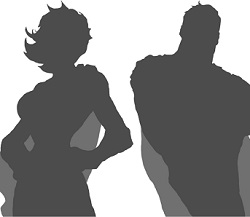 MY SUPERHERO
1
CREATE YOUR SUPERHERO’S MYTHIC INSPIRATION
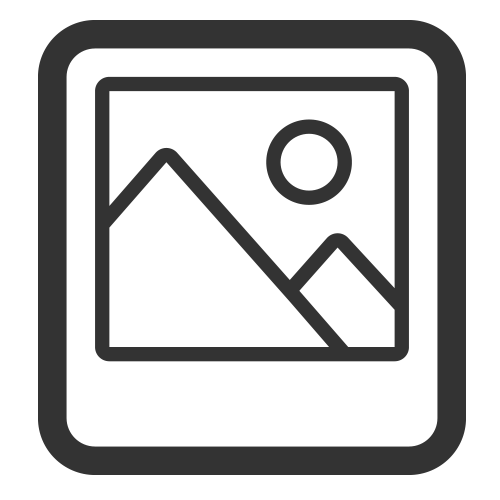 INSTRUCTIONS
Upload an image of your mythic god/goddess and use it to replace the placeholder image on the left. Then, enter the characteristics about your god/goddess and your rationale for choosing this mythic figure.
KEY CHARACTERISTICS
NAME OF GOD

GENDER

CULTURE OF ORIGIN

PERSONALITY TRAITS
RATIONALE
2
FIND A CONTEMPORARY SOCIAL INFLUENCE
INSTRUCTIONS
Write a few sentences explaining a contemporary social or political issue that will influence the conflicts your superhero will encounter. If you’d like, add an article describing the issue from a recent news publication.
DESCRIPTION OF ISSUE:
LINK TO RELEVANT ARTICLE:
3
CREATE YOUR SUPERHERO’S SUPERPOWERS
INSTRUCTIONS
Your superhero needs at least one superpower! It can be something that the original god possessed or something you create on your own. Do keep in mind how the power will aid your hero in the conflict you identified. If you’d like to add an image that illustrates the superpower, feel free though it’s not required.
DESCRIPTION OF PRIMARY SUPERPOWER:
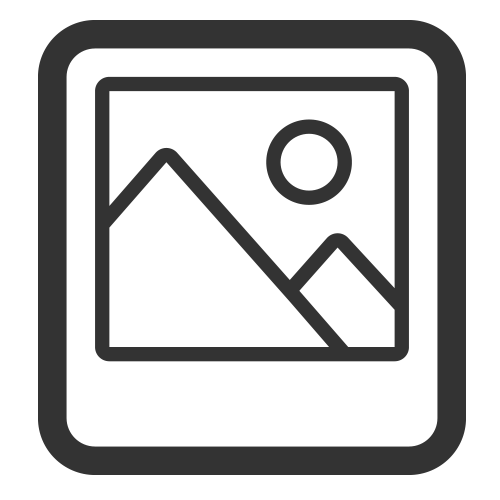 DESCRIPTION OF SECONDARY SUPERPOWER:
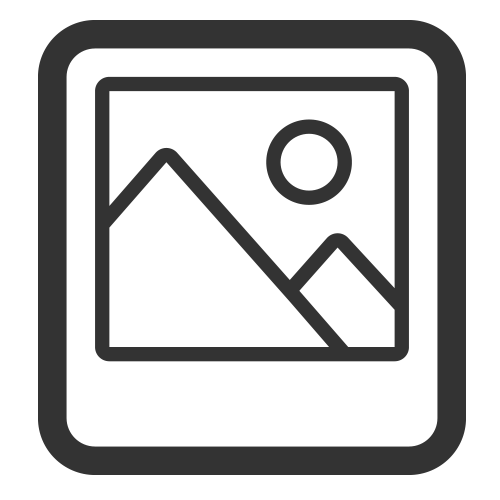 4
WEEK 1
CREATE YOUR SUPERHERO’S SUPERPOWERS
INSTRUCTIONS
To balance your superpower(s), you’ll need at least one weakness, though you may add a second. Once again, describe each below and add a visual representation if you’d like.
DESCRIPTION OF PRIMARY WEAKNESS:
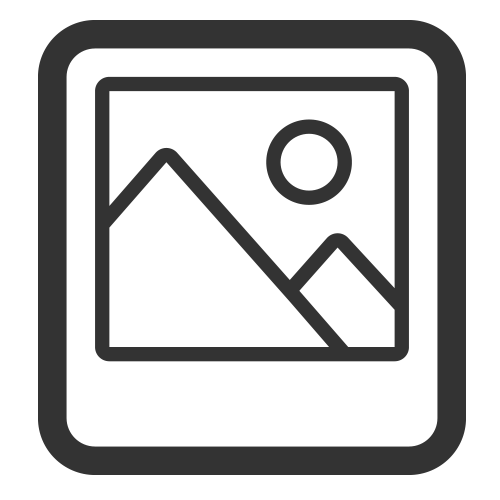 DESCRIPTION OF SECONDARY WEAKNESS:
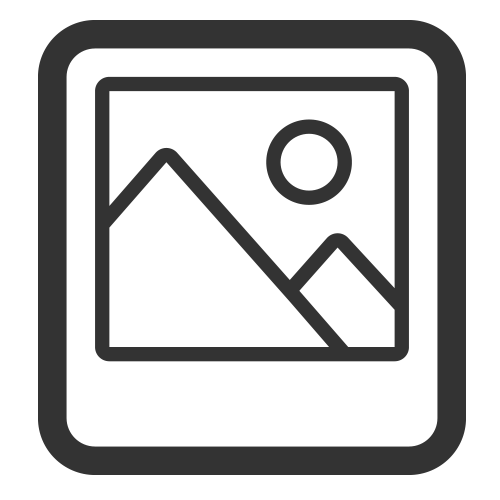 5
YOUR SUPERHERO BIOGRAPHY
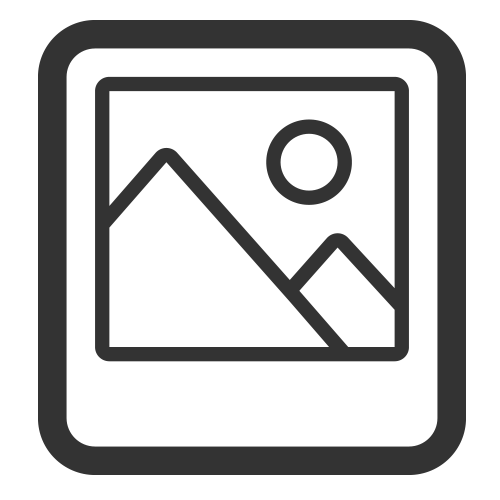 INSTRUCTIONS
It’s time to start putting it all together! Highlight the SUPERHERO NAME and replace it with your character’s original name. Then, go to Insert > Photo > Picture from file to add the digital sketch of your superhero. Last, insert text to re-enter your SUPERPOWERS AND WEAKNESSES and to write your character’s ORIGIN STORY.
SUPERHERO NAME
SUPERPOWERS AND WEAKNESSES
ORIGIN STORY
6
WEEK 2
YOUR SUPERHERO’S ALTER EGO
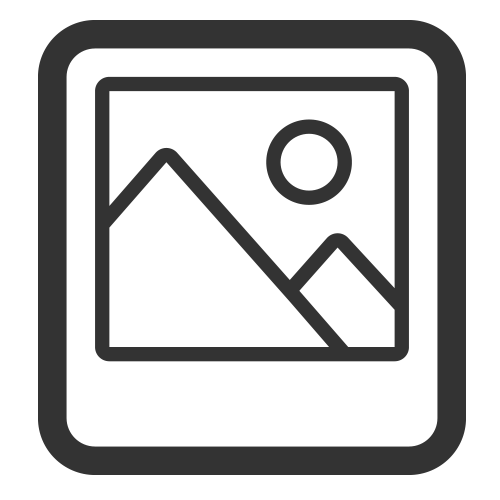 INSTRUCTIONS
Highlight the ALTER EGO NAME and replace it with your original name. Then, insert text for PERSONALITY TRAITS, OCCUPATION, AND BACK STORY. And last, if you want, you can Insert a sketch of your alter ego character. This is optional. If you don’t have an alter ego sketch, feel free to highlight the image icon and delete it.
ALTER EGO NAME
PERSONALITY TRAITS
OCCUPATION
BACK STORY
Optional. You may delete this if you don’t have an image of your alter ego character.
7
CREATE YOUR SUPERVILLAIN’S INSPIRATION
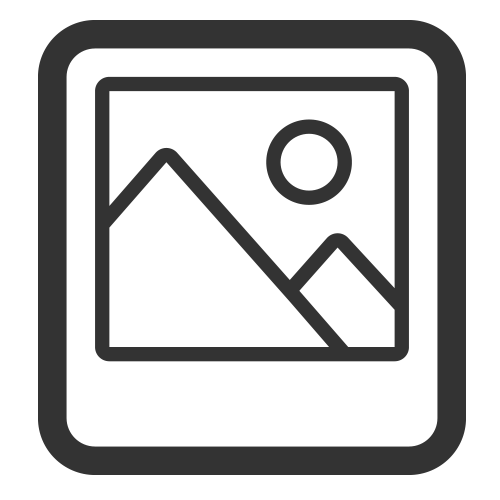 INSTRUCTIONS
Upload an image of your supervillain’s inspiration by selecting Insert > Photo > Select from file and placing the image over the picture icon below (you can delete that if you want or just cover it up. Then, insert text for the characteristics of your villain’s inspiration and your rationale for choosing him/her.
KEY CHARACTERISTICS
NAME 

GENDER

NATIONALITY

PERSONALITY TRAITS
RATIONALE
8
WEEK3
YOUR SUPERVILLAIN’S BIOGRAPHY
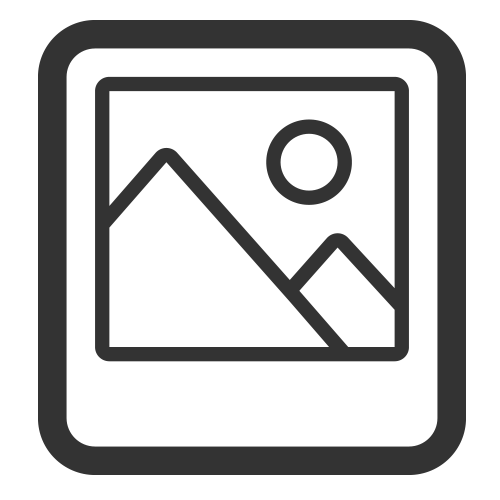 INSTRUCTIONS
Now you will create your supervillain’s biography. Highlight the SUPERVILLAIN NAME and replace it with your character’s original name. Then, go to Insert > Photo > Picture from file to add the digital sketch of your superhero. Last, insert text to define your villain’s SUPERPOWERS AND WEAKNESSES and to write his/her ORIGIN STORY.
SUPERVILLAIN NAME
SUPERPOWERS AND WEAKNESSES
ORIGIN STORY
9
WEEK 1
WEE 4
CONSTRUCT YOUR STORY
INSTRUCTIONS
Write your build up, conflict, and resolution below by inserting text for each of the three categories.
BUILD UP
CONFLICT
RESOLUTION
2
YOUR SUPERVILLAIN’S BIOGRAPHY
INSTRUCTIONS
Write dialogue for your SCENE in the space provided below. You should replace the headings with the names of your characters. If you want your scene to begin with the Supervillian you may do so. You do not need to draw anything for this activity (that will come in Week 5!). You may add more lines if you’d like to write a longer scene. Simply continue your scene on the Scratch Pages.
SUPERHERO NAME
SUPERVILLAIN NAME
SUPERHERO NAME
SUPERVILLAIN NAME
3
FINALIZE YOUR SCENE: PANEL 1
INSTRUCTIONS
Now, use the story and scene you wrote in Week 4 to create some original panels of your comic concept. You should complete at least 3 panels, but may add more by copying this slide or using the Scratch Pages. Also, if you’d like to create different sized panels you may do so by clicking on the corner of the square to resize them. We’ve also included 3 types of dialogue/thought bubbles – you may drag them into your panel or delete them and create your own.
12
WEEK 1
WEEK 5
FINALIZE YOUR SCENE: PANEL 2
INSTRUCTIONS
Now, use the story and scene you wrote in Week 4 to create some original panels of your comic concept. You should complete at least 3 panels, but may add more by copying this slide or using the Scratch Pages. Also, if you’d like to create different sized panels you may do so by clicking on the corner of the square to resize them. We’ve also included 3 types of dialogue/thought bubbles – you may drag them into your panel or delete them and create your own.
13
WEEK 1
WEEK 5
FINALIZE YOUR SCENE: PANEL 3
INSTRUCTIONS
Now, use the story and scene you wrote in Week 4 to create some original panels of your comic concept. You should complete at least 3 panels, but may add more by copying this slide or using the Scratch Pages. Also, if you’d like to create different sized panels you may do so by clicking on the corner of the square to resize them. We’ve also included 3 types of dialogue/thought bubbles – you may drag them into your panel or delete them and create your own.
14